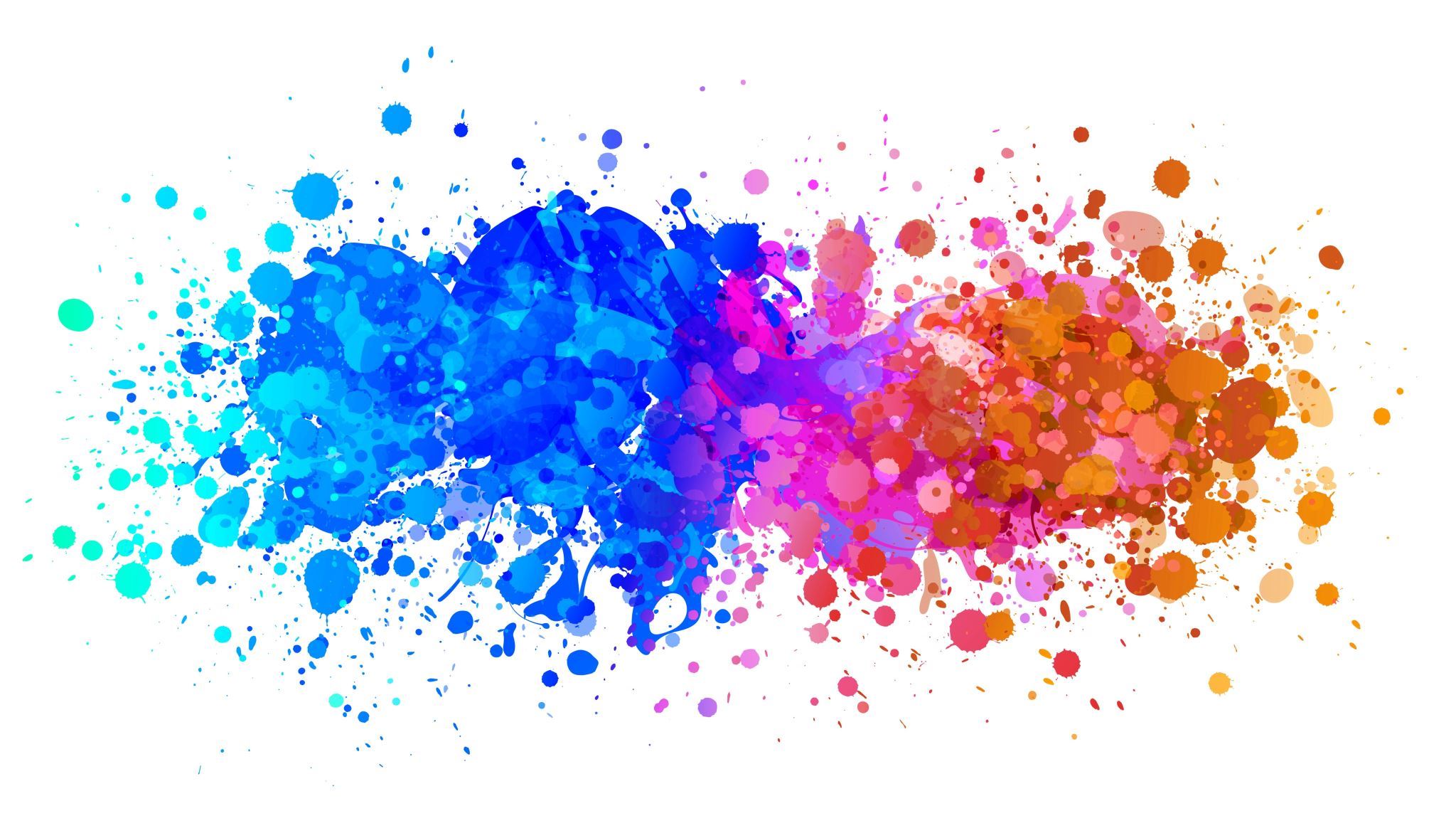 Model corpusculaire
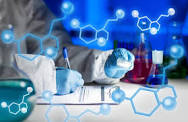 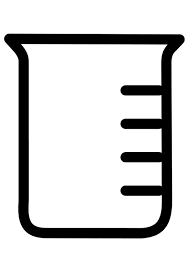 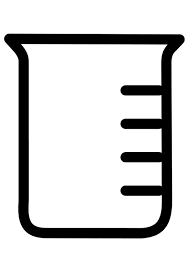 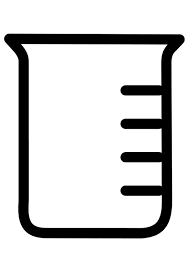 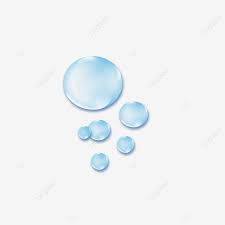 oooooo
Substance 
pure
Mélange 
Homogène
Limpide
Une phase
Distribution uniforme
ordonné
Mélange
Hétérogène
Plusique phase
Désordonné
Non uniforme